FastCaloSim on GPUs
BNL CSI: Zhihua Dong, Kwangmin Yu, Meifeng Lin
  ATLAS: Tadej Novak, Ahmed Hasib, Heather Gray  
+ Others
FastCaloSim
Fast simulation of ATLAS calorimeter system
Relatively self-contained => initial target for performance analysis and GPU porting exploration
Original standalone version runs under the ROOT interpreter
Difficult to use standard profiling tools
Parallelization/GPU porting would also be difficult
Developed a compiled version of standalone FCS
  program  ”runTFCSShapeValidation”
Project funded by HEP-CCE
Collaboration between ATLAS and BNL Computational Science Initiative
Performance Profile
TFCSLateralShapeParametrizationHitChain::simulate() is the most significant routine except I/O parts.
TFCSLateralShapeParametrizationHitChain::simulate() The running time scale with the number of events .
TFCSLateralShapeParametrizationHitChain::simulate() is our target to parallelize.
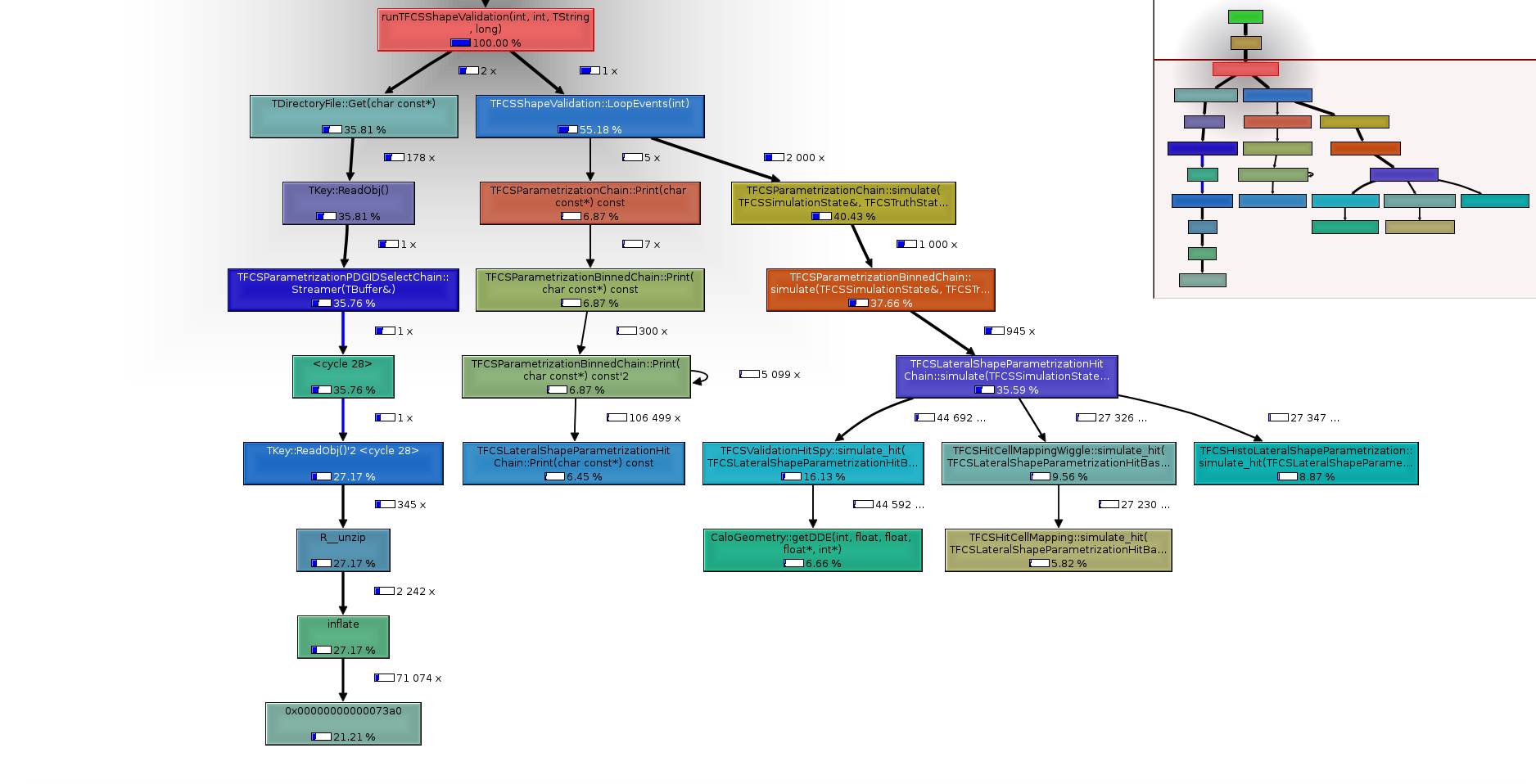 1000 event
I/O routines
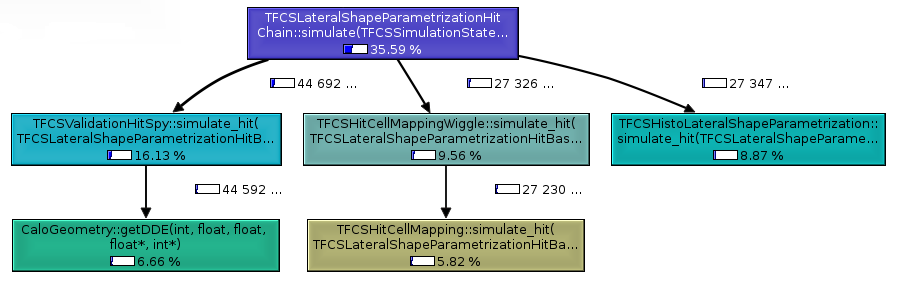 Analysis
TFCSLateralShapeParametrizationHitChain::simulate() Structure
TFCSLateralShapeParametrizationHitChain::simulate() {
    …
    …
    Loop on nhit
        …
        Loop on hit_simulation_chain


             Call 
            

        End Loop
        …
    End Loop
    …
}
Possible Parallelization
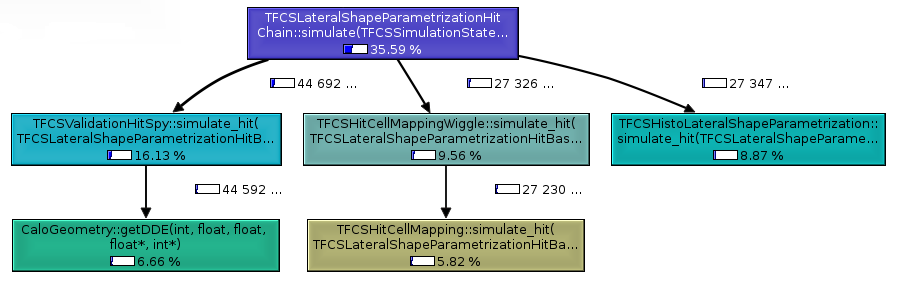 Impossible Parallelization because of data dependency
GPU Porting
Dependence on ROOT and C++ nature of FCS would make it difficult to use OpenACC/OpenMP

Initial path: using CUDA 

Port the parallelization possible part in TFCSLateral~~~HitChain::simulate()
Implemented CUDA kernel & device functions

Data structure relocation from CPU to GPU 
Geometry data can be loaded once and be reused
FCS GPU acceleration
For validation against GEANT4
~50000/event
Loop on Nhits
TFCSCalculateCenterPosition::
simulate_hit
Save Extraop center info (simple)
Identify hit Cell
Fill Various Histograms from Cell geo and Hit coordinates.
Save Hit (cell )
TFCSValidationHitSpy::
simulate_hit
TFCSHistoLateralShapeParametrization::
simulate_hit
Setup Hit (phi, eta, Z, E)
CUDA
Wiggle hit phi
Identify new cell
Add cell to a map 
Accumulate cell’s Hit count
(or Eerngy) in “Simlustate”
GPU version of the 4 functions
TFCSHitCellMappingWiggle::
simulate_hit
1st stage 
 Nhits Threads
Fill Various Histograms from Cell geo and Hit coordinates.
If new cell match previous cell
Fill few more Histograms
TFCSValidationHitSpy::
simulate_hit  
(AGAIN)
End Loop
Tasks for Porting to GPU
GPU Function  to identify  cell.           getDDE( sample, eta, phi )
Load Geometry Info  to GPU. (Deep Copy)
~200,000 Calo Cells in 24 Layers (samples).  20+MB
		(code setup run on Layer 2  has around 20,000 cells) 
Various regions’ Geo info and cell pointers
Re-implement GPU CaloGeomory structure and supporting Classes
Simpler, no ROOT Dependence,  only needed methods
GPU Histograms
Multi-Stage CUDA  kernels
Block-wise atomic update with shared memory
Reduction  of results from all blocks
GPU Hit Cell Counting
~50000 hits end up in < ~200  cells  (out of ~20,000) 
Multi Stage CUDA kernels
Extra step to narrow down hit cells 
before standard GPU Histogram(count).
Total 40.4ms
Each Event.
3.4ms
Prepare
Simulation
31.3ms
Loop on hits.  ~50K
ValidationEnergyAndCells
PrametrizationChain
CenterPositionCalculation
ValidationEnergy
ValidationHitSpy
LateralShapeParametrizationHitChain
HistoLateralShapeParametrization
Parametrization
EbinChain
PrametrizationChain
HitCellMappingWiggle
WriteCellsToTree
ValidationHitSpy
~4.5K
ValidationEnergy
CenterPositionCalculation
PrametrizationChain
LateralShapeParametrizationHitChain
HistoLateralShapeParametrization
ParametrizationEbinChain
HitCellMappingWiggle
3.3ms
Total
~6.5K
LateralShapeParametrizationHitChain
…
Engergy
Interplotion
Spline
LateralShapeParametrizationHitChain
ParametrizationEkinSelectChain
…
Prametrization
PDGIDSelectChain
Parametrization
AbsEtaSelectChain
Parametrization
EbinChain
LateralShapeParametrizationHitChain
…
LateralShapeParametrizationHitChain
…
…
PrametrizationChain
LateralShapeParametrizationHitChain
…
ValidationEnergyAndHit
2ms
Code Strucuture
G++
nvcc  (host code)
Device Code
__global__
kernel_A(args){
Hit hit;
CenterPositionCal(hit&, args);
If(spy) HitSpy(args, hit&);
HistoLateralHit(args,hit&);
CellMapWiggle(args,hit&);
If(spy) HitSpy(args, hit& );
}
Load_geometry() ;
…
for (ievent=0; ievent<nevent  ievent++) {
      rand_gen_init();
      Init_gpu () ;
      Prepare_simulation();
     
     for( auto ichain  : m_chains) {
          ichain-> simulate()
     }


      finish_gpu() 
     rand_gen_finish()
}
Simulate_Hit_gpu(args){
…
cuMalloc(…);
malloc(…) ;

rand_gen();

blocksize=512;
nblock=args.nhits/blocksize
Kernel_A<<<nblock, blocksize>>>(args);

blocksize=64 ;
nblock=ncells/blocksize ;
kernel_B<<<nblock, blocksize>>>(args) ;

cudaMemcpy( hitcells,…) ;
cudaMemcpy(num_hitcells…) ;
…
Kernel_C<<<….>>>(args);
… 
Kernel_D<<<….>>>(args)
…
cudaMemcpy( hitcells_counts,…) ;
HitSpy_stage2<<<…>>>(args)
HitSpy_stage3<<<…>>>(args)

cuFree(…)
Free(…)
}
TFCSLateralParametrizationChain::Simulate(){
…
If(nhits>2000 && my_chain_type ) {
    Load_2Dfuction() ;
    Load_wiggle1Dfunction();
   args=prepare();
   Simulate_Hit_gpu(args)
} else {
   for(ihit=0;ihit<nhit; nhit++) 
     for(auto ichain : m_chain)
             ichain->SimulateHit_cpu();
}
….
}
…..
Tests with multiple instances running
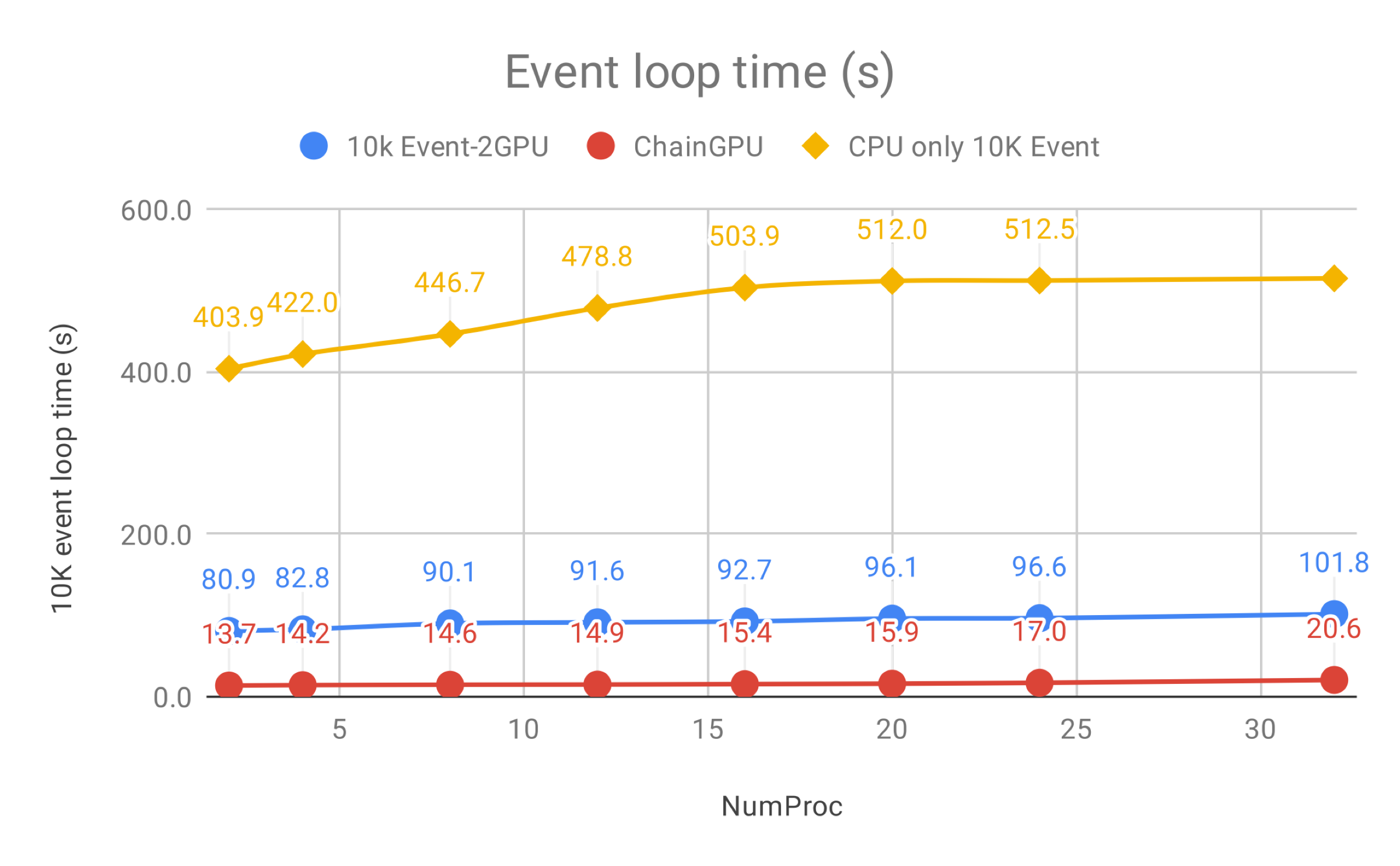 Validation against GEANT4 most time consuming (~50K hits)
Run sample program on the same node with up to 32 instances 
Use CUDA-MPS to share 2 P100 GPUs on BNL Institutional Cluster
~5X gain with 50K hits compared to CPU only runs (32 parallel processes).
Without hitspy
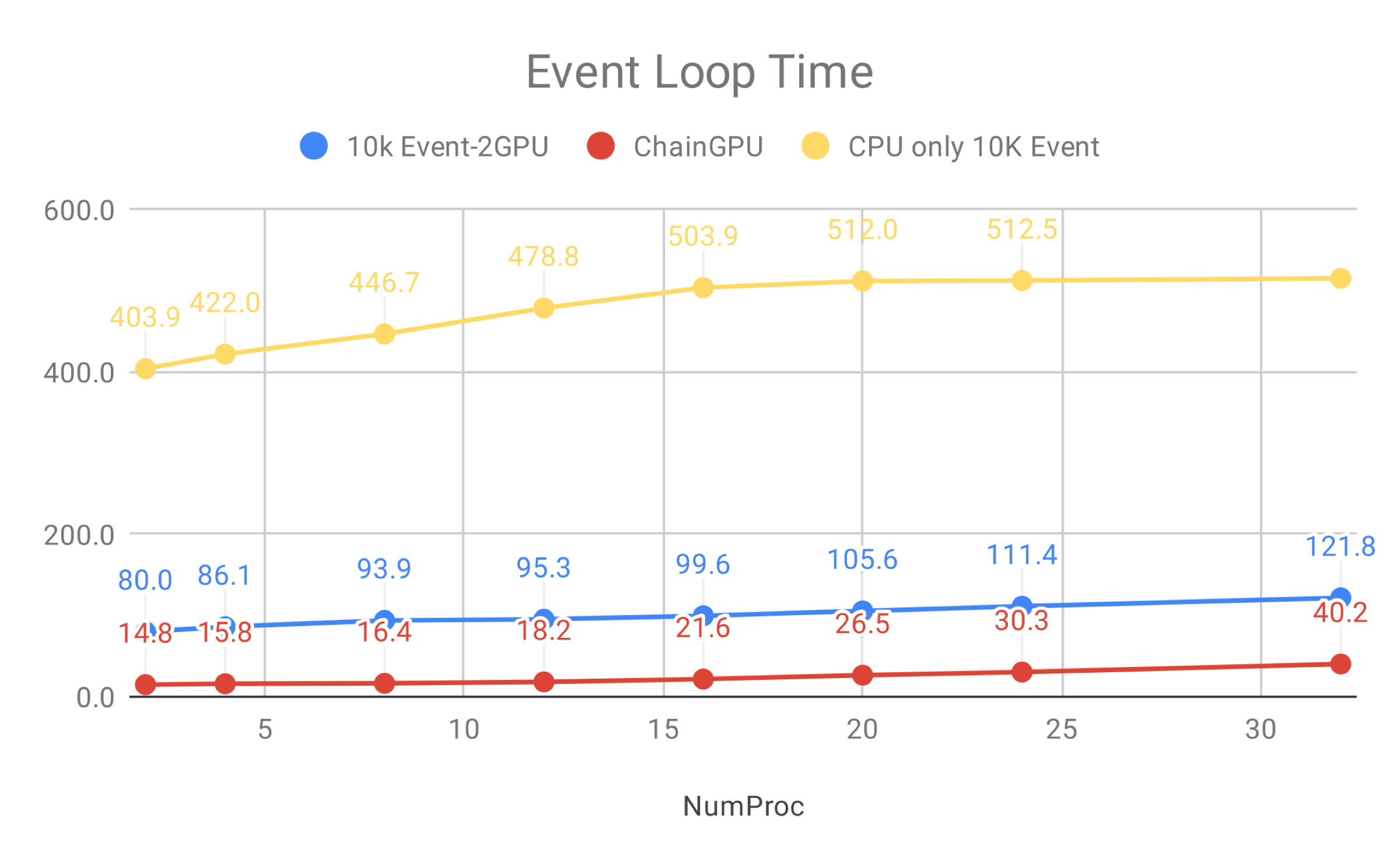 With Hitspy
Progress at Hackathon this week
Trying to optimize the code for production-like environments
More particles and energies studied
Fewer hits needed than Validation against Geant4
Max nhits ~4000-5000
Max nhits ~2000-2500
Only some events use GPU
TODO
Further optimize the CUDA code
Use shared memory for the simulation
Multiple particles/energies per event => potentially increase GPU utilization
Parallelize hits at different layers (right now only one layer at a time)
Kernel fusion to reduce overhead

Try out portable solutions: Kokkos, RAJA, OpenMP/OpenACC, SyCL